TRƯỜNG TIỂU HỌC GIA THỤY
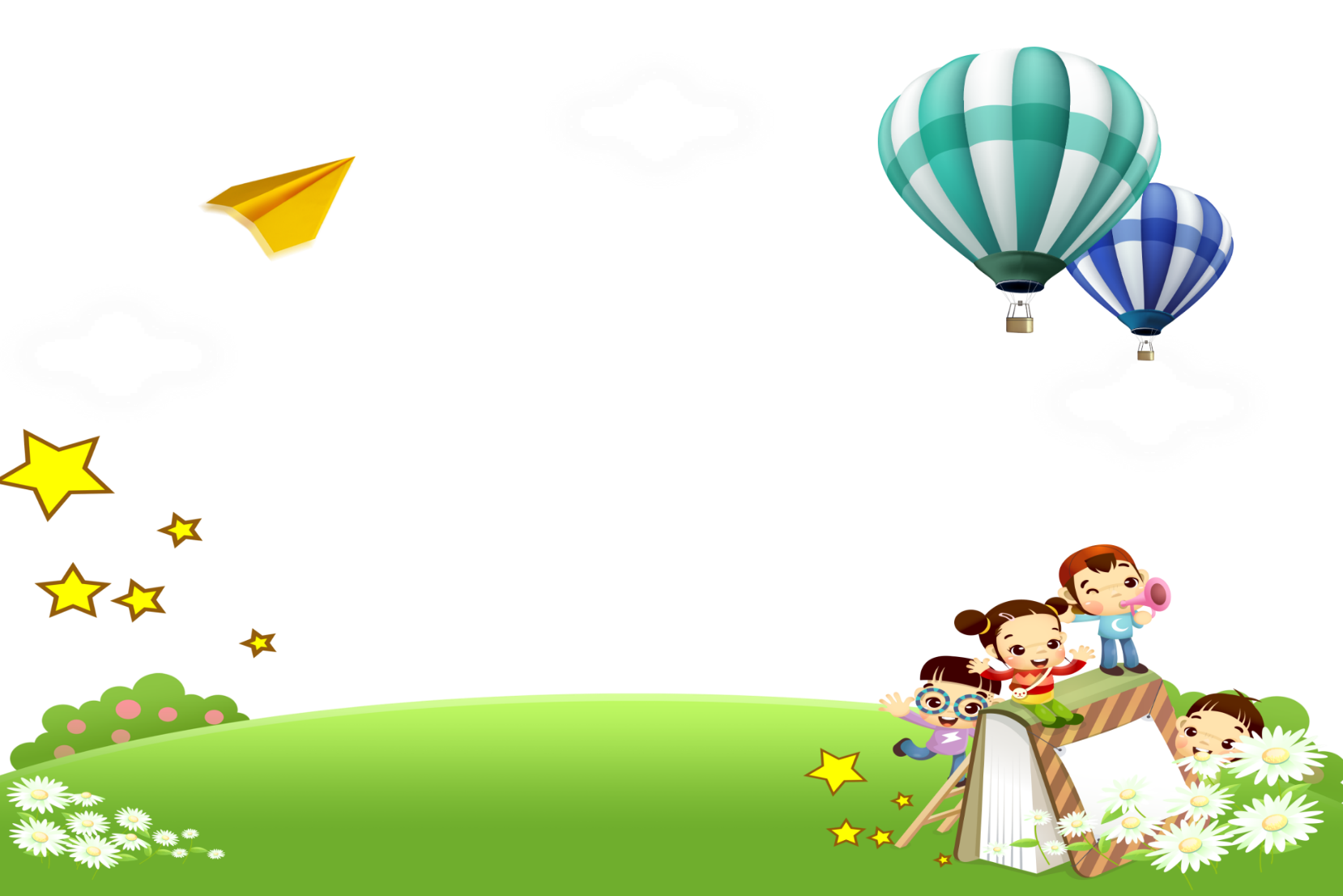 MÔN: TOÁN
Giáo viên: Nguyễn Ngọc Yên
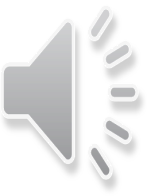 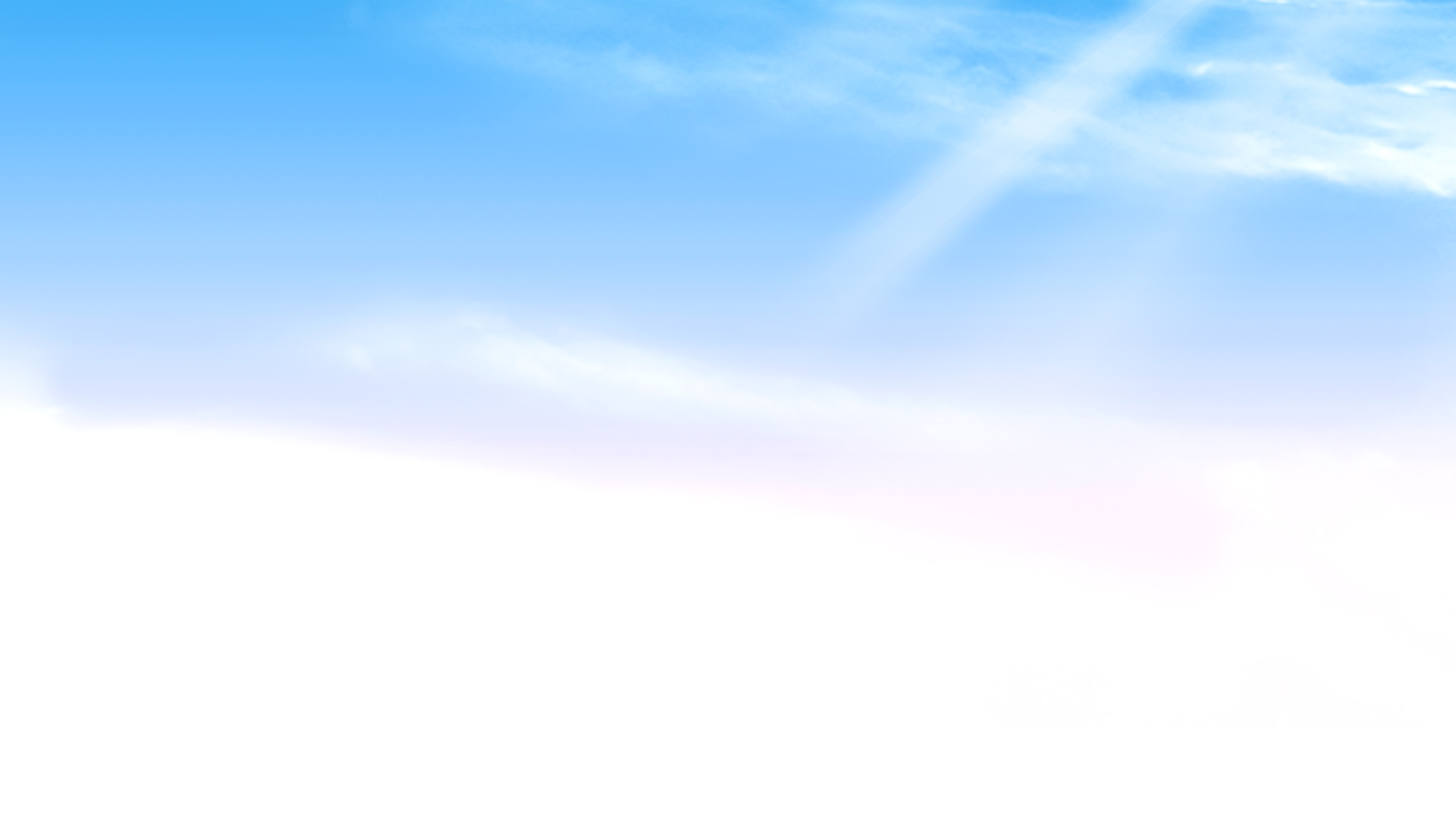 Bài 11: 
PHÉP TRỪ TRONG PHẠM VI 10
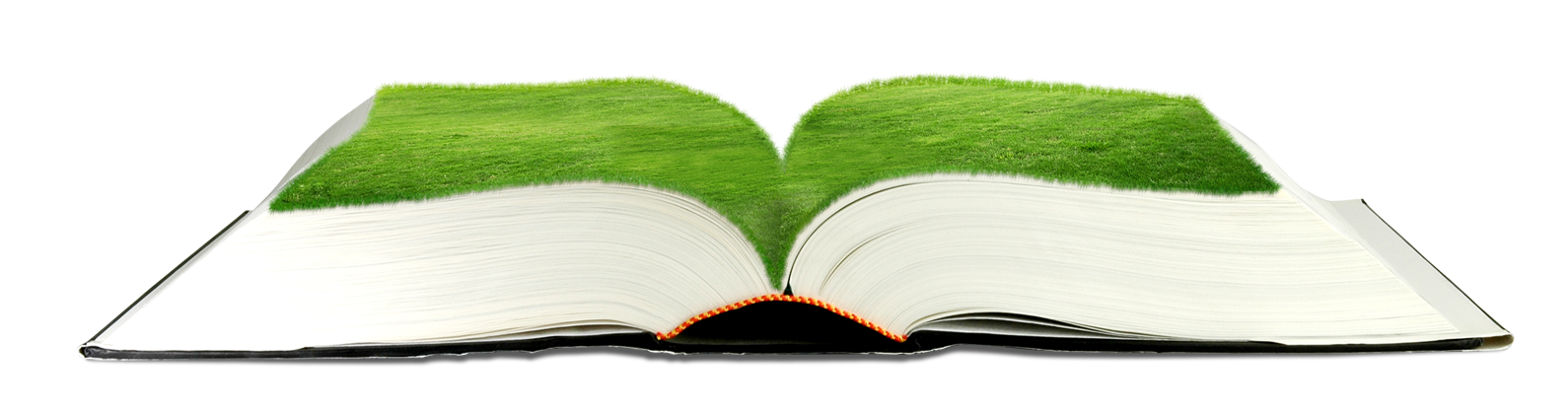 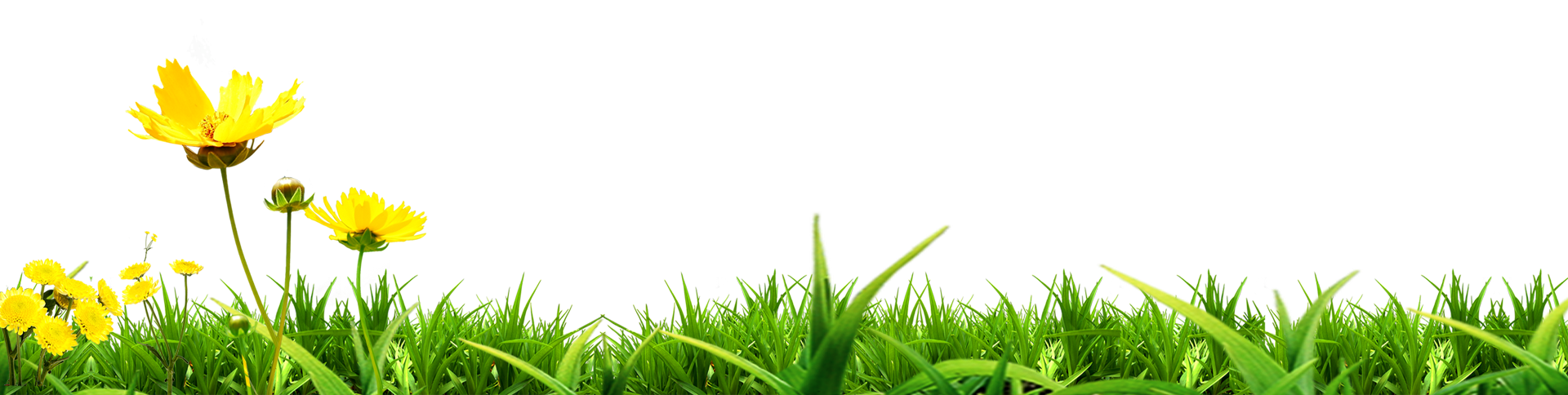 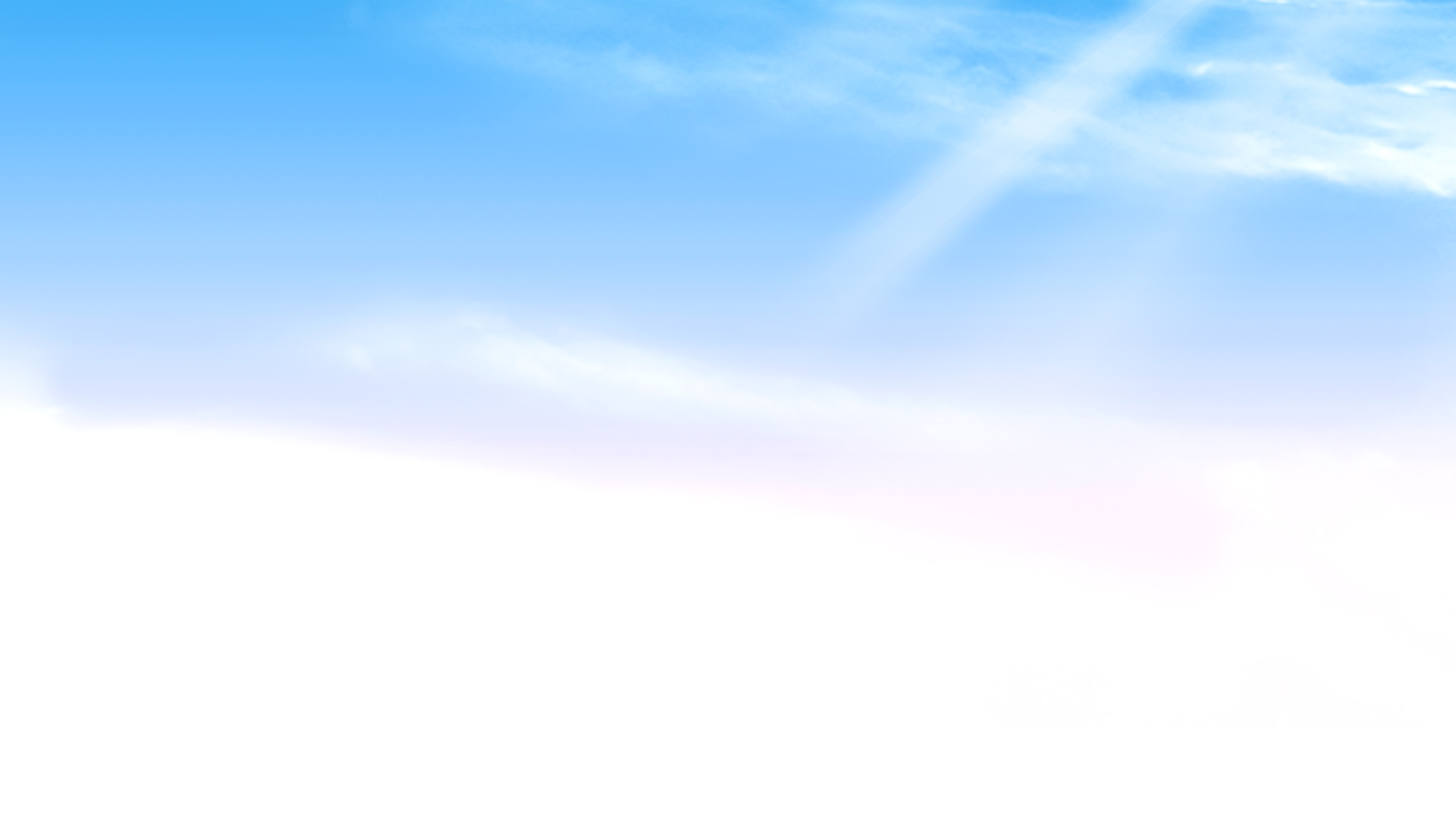 Tiết 1
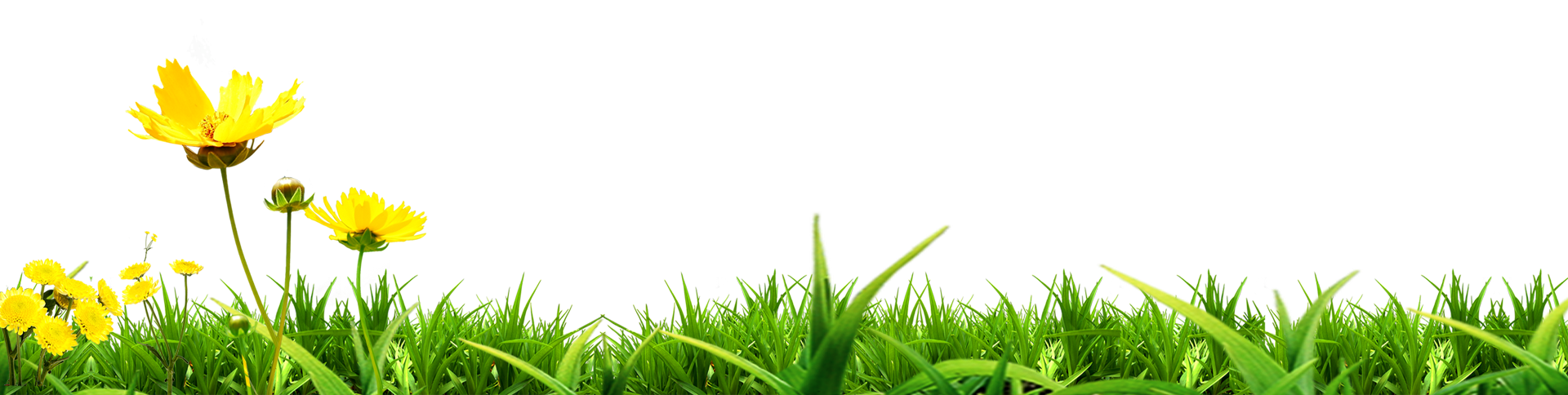 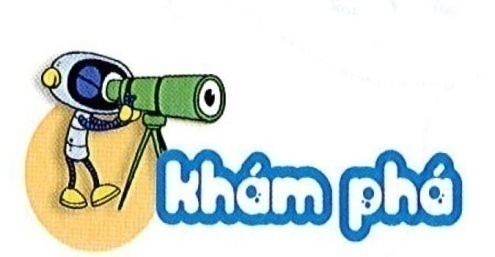 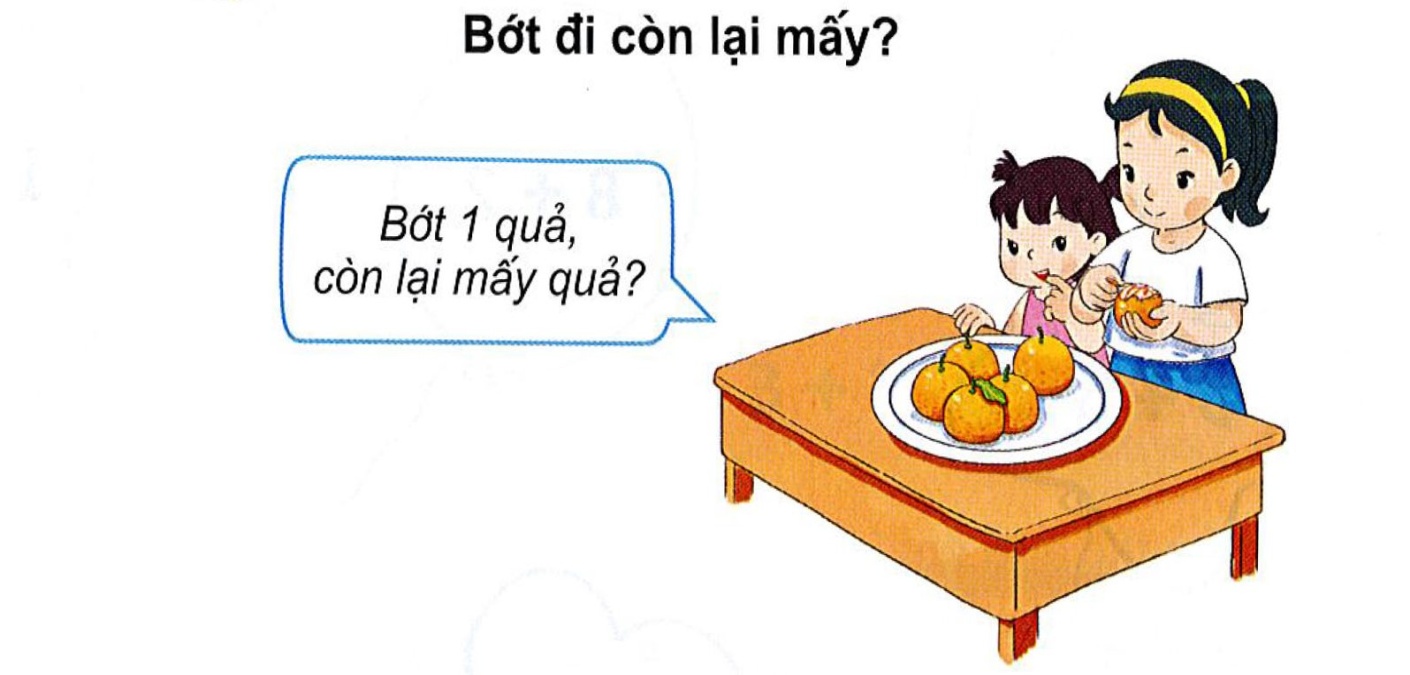 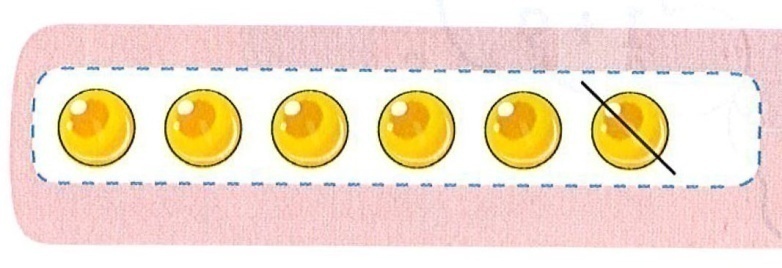 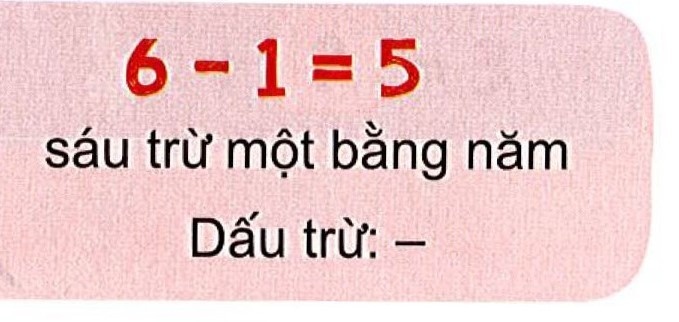 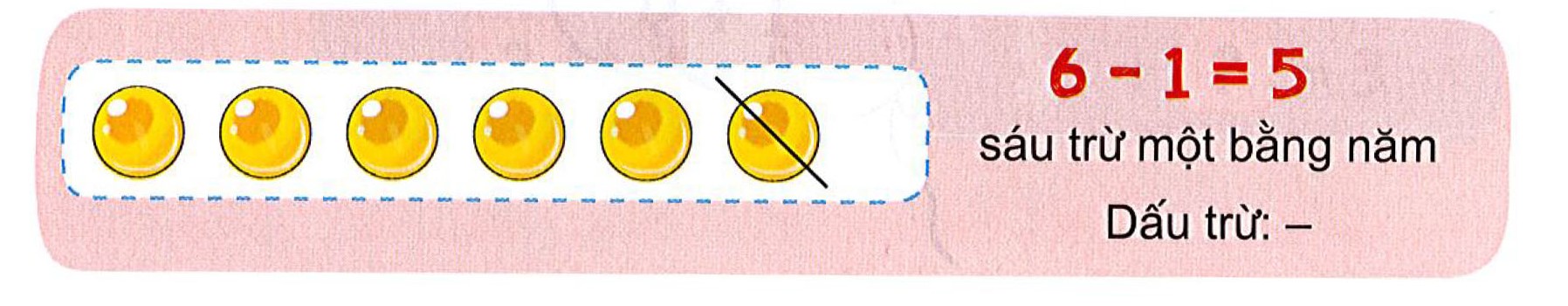 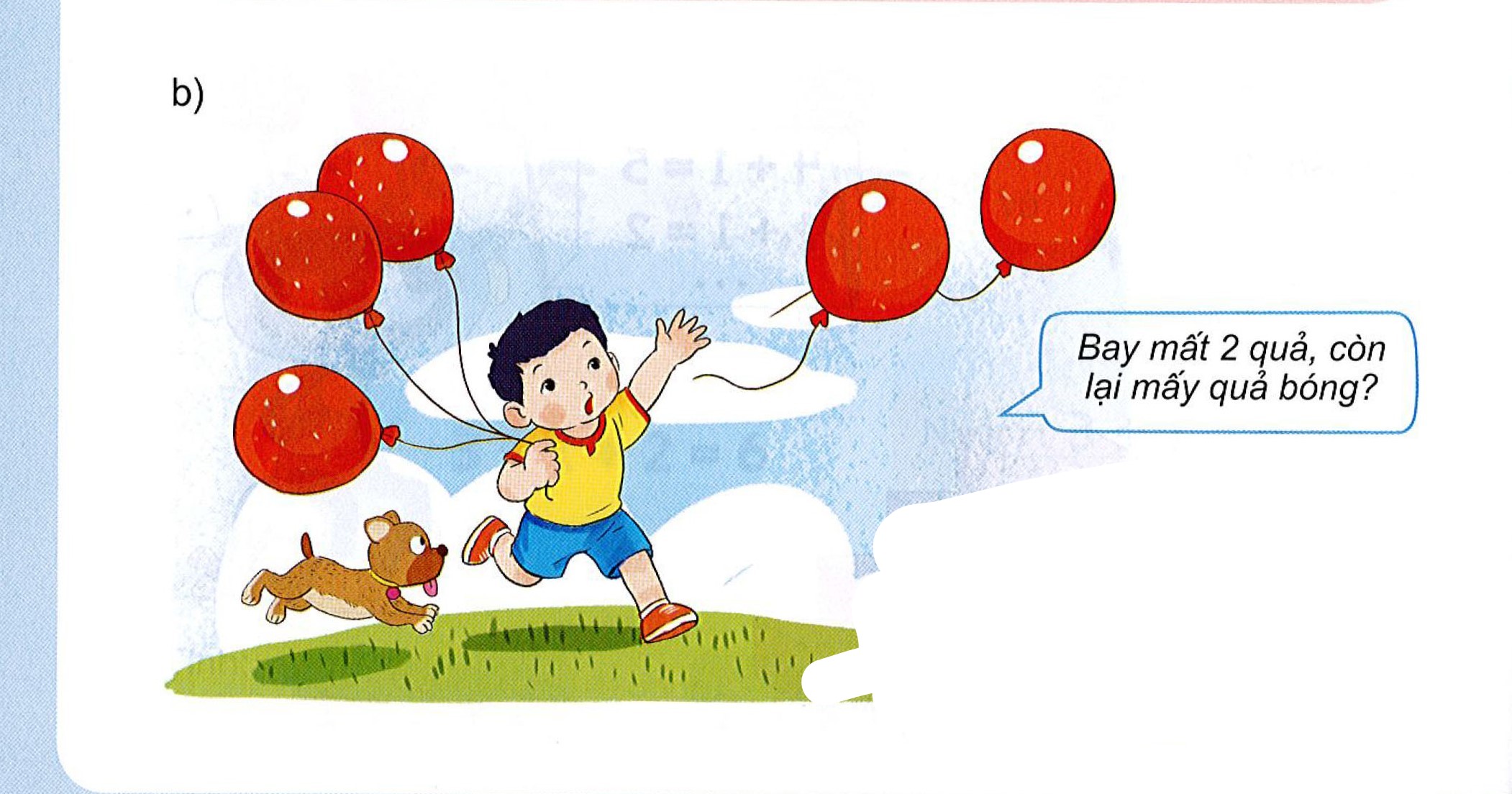 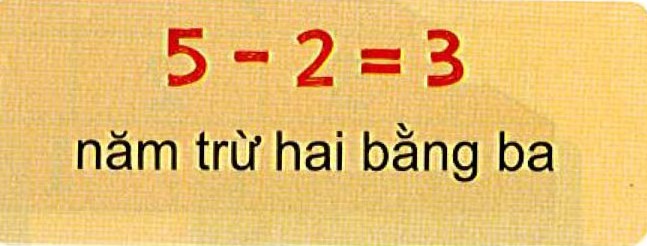 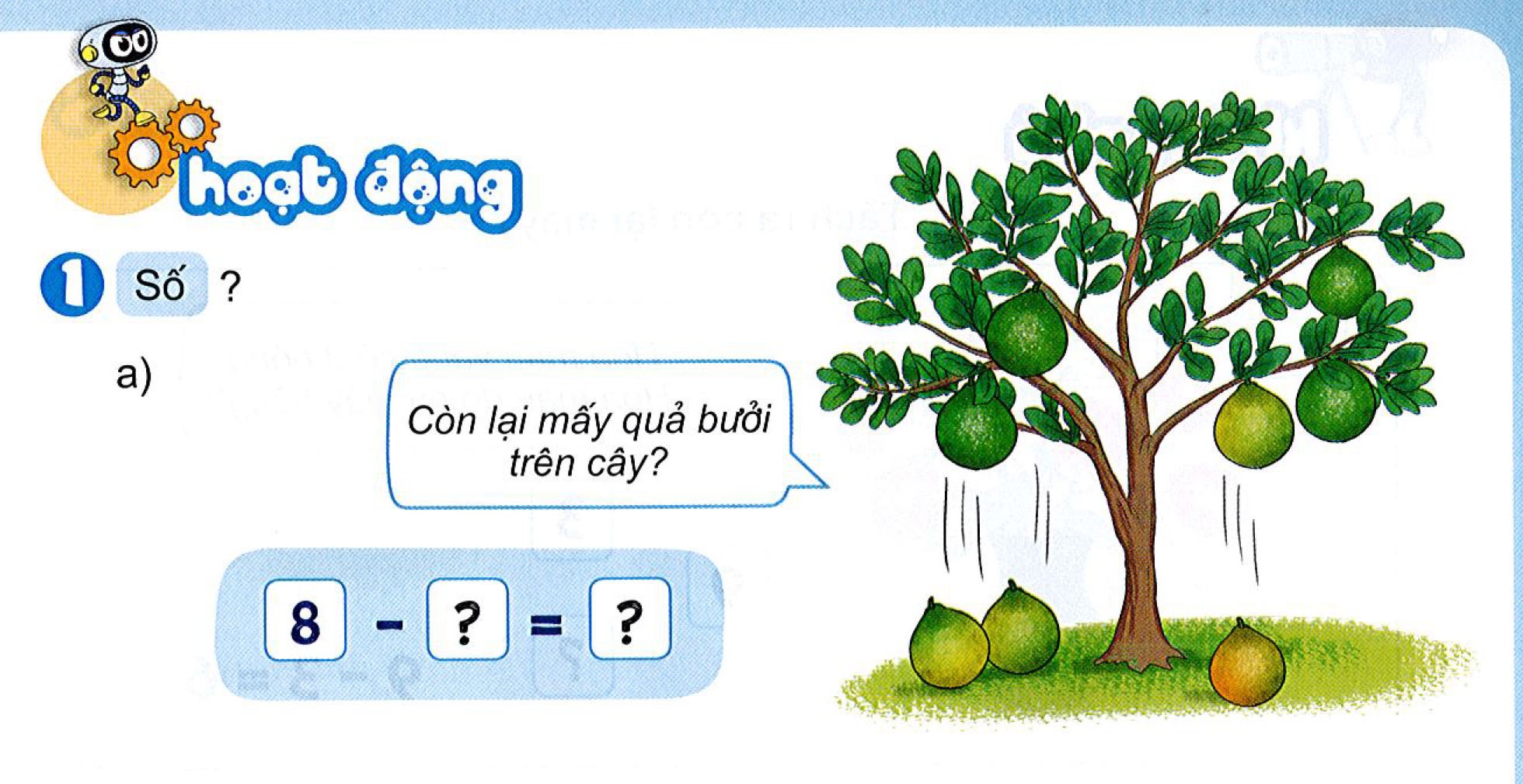 3
5
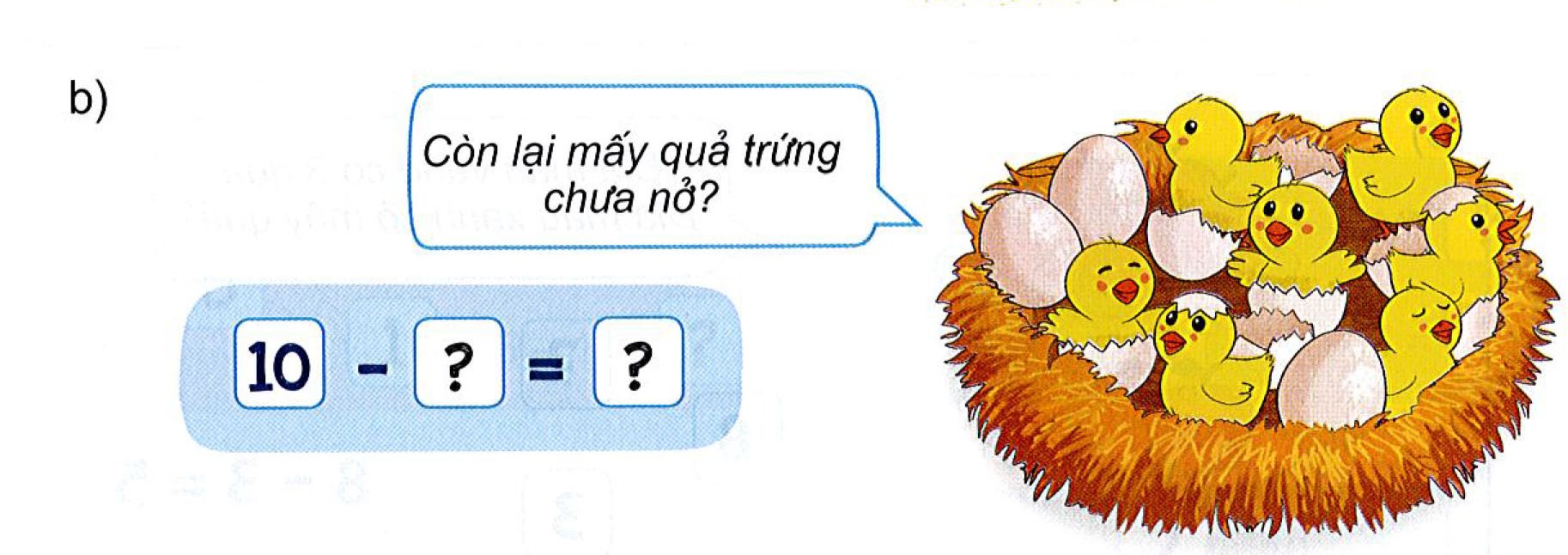 7
3
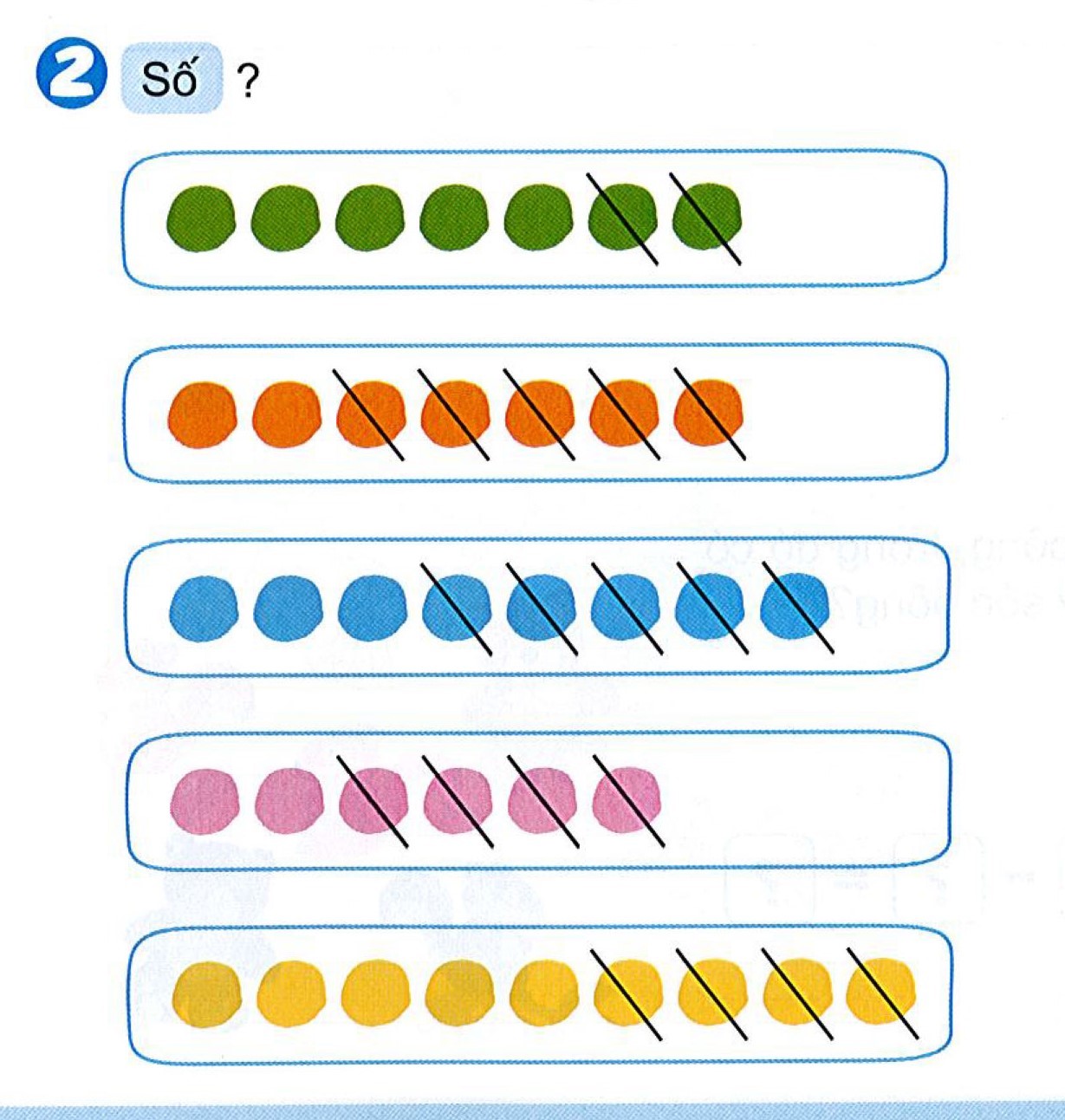 7 - 2 =
5
2
7-  5 =
8 - 5 =
3
6 - 4 =
2
5
9 - 4 =
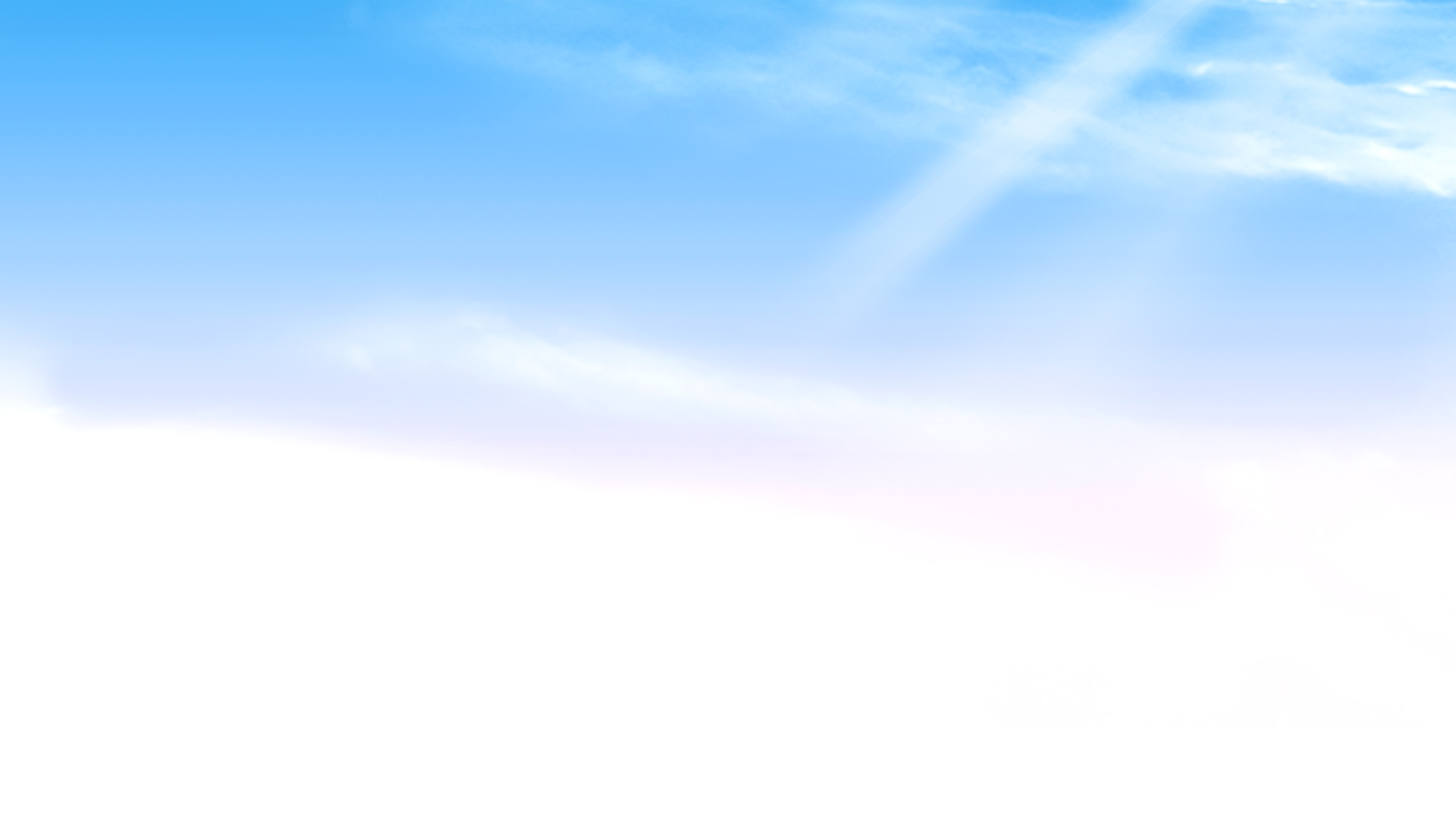 Chúc các con chăm ngon, 
học giỏi!
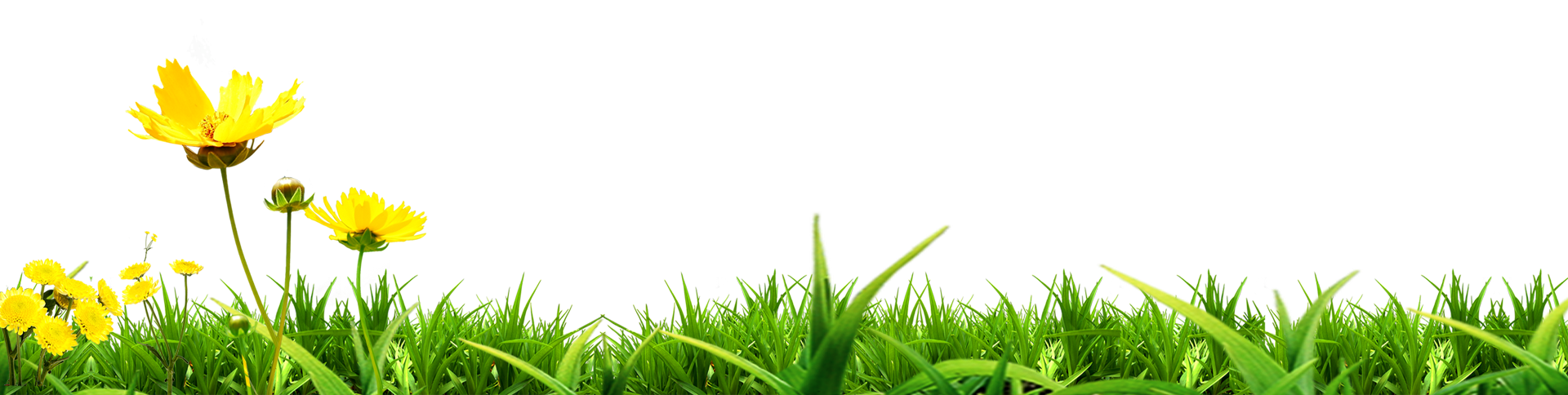